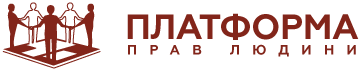 СМИ, язык вражды, ВПОАлександр Бурмагин, исполнительный директор ОО «Платформа прав человека», адвокат, медиа-юрист.
Международные стандарты
Рекомендация Комитета Министров Совета Европы № 97(20) по вопросам «языка вражды»:

Осуждая в  духе  Венской  Декларации и Декларации о средствах массовой информации в демократическом обществе, принятой на  4-й Европейской Конференции на уровне министров по вопросам политики в области средств  массовой  информации  (Прага, 7-8  декабря 1994 года), все формы самовыражения,  разжигающие расовую ненависть, ксенофобию, антисемитизм и все формы нетерпимости, поскольку они подрывают безопасность демократии, культурное единство и плюрализм;

Отмечая, что такие формы самовыражения могут иметь более  мощный и разрушительный эффект в случае использования  средств массовой информации;
Международные стандарты
Выражая уверенность, что необходимость борьбы  против  таких  форм  самовыражения  даже  более настоятельна в ситуациях, характеризующихся напряженностью, а также во время войны и других  форм вооруженных конфликтов;

Выражая уверенность по поводу необходимости выработки основополагающих принципов для правительств государств-участников в отношении работы по противодействию таким формам самовыражения, признавая  при  этом, что большинству средств массовой информации такие формы самовыражения не могут быть поставлены в вину;
Международные стандарты
Под термином «язык вражды» следует понимать все виды высказываний, которые распространяют, разжигают, поддерживают или оправдывают:

расовую ненависть,
ксенофобию,
антисемитизм
и другие формы ненависти, вызванные нетерпимостью, в том числе нетерпимостью, проявляющееся в форме агрессивного национализма и этноцентризма, дискриминации меньшинств и враждебного отношения к ним, а также иммигрантов и лиц, по своему происхождению относятся к иммигрантам.
Международные стандарты
Принцип 6 
- Национальное право и судебная практика применительно к разжиганию ненависти должны учитывать роль средств массовой информации в передаче сведений и идей, которые вскрывают, анализируют и объясняют конкретные случаи разжигания ненависти и их основополагающие причины в целом, а также право общественности на получение таких сведений и идей. 
- В этой связи национальное право и судебная практика должны проводить четкую границу между ответственностью автора разжигающей ненависть информации, с одной стороны, и любой ответственностью средств массовой информации и работников средств массовой информации, участвующих в ее распространении в рамках своих задач по передаче интересующих общество информации и идей, с другой.
Международные стандарты
Принцип 7 

В интересах реализации Принципа 6 национальное законодательство и судебная практика должны учитывать, что: - журналистское освещение вопросов расизма, ксенофобии, антисемитизма и других форм нетерпимости полностью защищена Статьей 10, часть 1, Европейской конвенции по правам человека ( 995_004 ) и может быть ограничена только в соответствии с условиями, указанными в части 2 указанной статьи;
Международные стандарты
- стандарты, применяемые национальными органами власти государств в отношении оценки необходимости ограничения свободы самовыражения, должны соответствовать принципам, изложенным в Статье 10, а также прецедентному праву органов Конвенции, с учетом, помимо всего прочего, характера, содержания и цели журналистской деятельности; 

- уважение журналистских свобод также подразумевает, что суды и органы государственной власти не должны навязывать средствам массовой информации свои воззрения относительно приемлемых для журналистов методов ведения профессиональной деятельности.
Международные стандарты
Стандарти ЕСПЧ.

«Свобода слова (« самовыражение »- freedom of expression) является одной из фундаментальных основ [демократического] общества, одним из базовых условий его прогресса и развития каждого человека. С учетом условий, изложенных в части 2 статьи 10 [Европейской конвенции по правам человека] она распространяется не только на «информацию» или «идеи», что положительно воспринимаются или расцениваются как безобидные либо нейтральные, но и те, которые оскорбляют, шокируют, смущают государство или какую-то часть населения. Таковы требования плюрализма, толерантности и либеральности, без которых не может быть «демократического общества».
Международные стандарты
Стандарти ЕСПЧ.

«... Толерантность и уважение к равенству всех людей в их достоинства представляют собой основы демократического, плюралистического общества. В связи с этим, может быть принципиально важным в определенных демократических обществах наложить санкции или даже предотвратить все формы выражения, которые распространяют, подстрекают, пропагандируют или оправдывают ненависть (вражду) на почве нетерпимости ..., при условии, что любые «формальности »,« условия »,« ограничения »или« санкции », налагаемое пропорциональны легитимной цели, которую они преследуют» (Решение ЕСПЧ по делу Erbakan v. Turkey от 6 декабря 2006, § 56).
Международные стандарты
Стандарти ЕСПЧ


Йерсилд (Jersild) против Дании
Судебное решение от 23 сентября 1994 г.
Международные стандарты
31 мая 1985 г. газета "Информейшен" опубликовала статью, где описывались расистские настроения группы молодых людей, называвших себя "зеленые куртки", из Остербро в Копенгагене. В свете этой статьи редакторы "Санди ньюс мэгэзин" решили сделать документальный фильм о "зеленых куртках".
Международные стандарты
Во время интервью, которое проводил заявитель, трое членов указанной группы отпускали оскорбительные и пренебрежительные замечания в адрес эмигрантов и иных этнических групп в Дании. Все это продолжалось примерно пять-шесть часов, из которых два или два с половиной часа были записаны на видеопленку. В последующем заявитель отредактировал и сократил сделанный из интервью фильм до нескольких минут.
Международные стандарты
В последующем были возбуждены уголовные дела: против трех молодых людей за их расистские заявления на основании статьи 266 (b) Уголовного кодекса, а против заявителя и руководителя отдела новостей Датской радиовещательной корпорации за оказание пособничества и подстрекательство к их распространению на основании статьи 266 (b) в сочетании со статьей 23. 24 апреля 1987 г. указанные лица были осуждены городским судом Копенгагена. Г-н Йерсилд был оштрафован на 1000 датских крон.
Международные стандарты
Заявитель и Комиссия подчеркнули, что оскорбительные замечания, взятые в контексте телепередачи, в целом скорее демонстрировали глупость их авторов, представляли их в смешном свете, чем служили пропаганде их расистских взглядов. 
Общее впечатление от программы состояло в том, что она привлекала внимание общественности к вопросу, имеющему большое общественное значение, а именно расизму и ксенофобии.
Международные стандарты
Заявитель умышленно включил оскорбительные заявления в свой телесюжет не с намерением содействовать распространению расистских представлений, а чтобы противодействовать им, разоблачить их.
Заявитель настаивал на том, что он пытался показать, проанализировать и объяснить своим зрителям новый для Дании того времени феномен - появление у полуграмотной и социально уязвимой молодежи воинствующего расизма.
Международные стандарты
Правительство, возражая, утверждало, что заявитель отредактировал телесюжет, посвященный "зеленым курткам", в сенсационном, а не информативном ключе и что информационная или новостная ценность была минимальной. 
Телевидение является мощным средством воздействия, и большинство датчан обычно смотрят передачи новостей, в которых был показан этот сюжет.
Международные стандарты
Заявитель, зная, что это может повлечь уголовную ответственность, тем не менее подстрекал "зеленые куртки" к расистским заявлениям перед телекамерой и ничего не противопоставил им в своей программе. Слишком хитроумно было бы предполагать, что зрители не примут эти замечания за чистую монету.
Международные стандарты
Нельзя придавать значение тому обстоятельству, что на передачу поступило лишь небольшое количество жалоб, т. к. из-за отсутствия информации и недостаточного знания датского языка и даже из страха насильственных репрессий со стороны расистов жертвы оскорбительных комментариев, вероятно, боялись жаловаться.
Заявитель, таким образом, не справился с "обязанностями и ответственностью", лежащими на нем как на тележурналисте.
Международные стандарты
Отличительной чертой настоящего дела является то, что сам заявитель не делал предосудительных заявлений, а лишь содействовал их распространению в качестве телевизионного журналиста, ответственного за программу новостей Датской радиовещательной корпорации.
Международные стандарты
В то же время методы объективного и сбалансированного репортажа могут существенно варьироваться в зависимости от других особенностей средства информации. Ни данному Суду, ни национальным судам не подобает подменять в этом вопросе своими собственными взглядами суждения прессы относительно того, к какой технике репортажа следует прибегать журналистам. 
В этом контексте Суд напоминает, что статья 10 защищает не только содержание выражаемых идей и информации, но и форму их передачи (см. решение по делу Обершлика от 23 мая 1991 г. Серия А, т. 204, с. 24, п. 57).
Международные стандарты
Оценка Суда должна учитывать:

манеру, в которой был подготовлен телесюжет о "зеленых куртках", 
его содержание, 
контекст, в котором он вышел в эфир, 
и цели программы.
Международные стандарты
Учитывая обязательства, взятые на себя государствами на основании Конвенции ООН и других международных договоров, принимать эффективные меры для ликвидации всех форм расовой дискриминации, предотвращения распространения и борьбы с расистскими учениями и практикой (см. п. 21 выше),
важным аспектом анализа Суда будет оценка, насколько сюжет, о котором идет речь, если его рассматривать как целое, объективно выглядел как способствовавший пропаганде расистских взглядов и идей.
Международные стандарты
Национальные суды особенно подчеркивали то обстоятельство, что заявитель сам взял на себя инициативу по подготовке телесюжета о "зеленых куртках" и что он не только заранее знал, что во время интервью будут, вероятно, сделаны расистские заявления, но и поощрял такие заявления. 
Он отредактировал программу таким образом, чтобы включить в нее оскорбительные утверждения. Без его активного участия эти замечания не были бы распространены среди широкого круга лиц и не были бы, таким образом, наказуемы
Международные стандарты
С другой стороны, говоря о содержании сюжета о "зеленых куртках", следует отметить, что телевизионный ведущий начал представление программы со ссылки на недавнюю дискуссию в обществе и выступления в прессе по поводу расизма в Дании, приглашая тем самым зрителя смотреть передачу под этим углом зрения. 
Далее он объявил, что цель данной передачи состоит в том, чтобы затронуть определенные аспекты проблемы, опознать в некоторых людях расистов, дав описание их ментальности и социального происхождения.
Международные стандарты
Нет оснований сомневаться в том, что последовавшие интервью выполнили эту задачу. Взятый в целом, данный телесюжет объективно был не похож на материал, цель которого состояла в пропаганде расистских идей и взглядов. 
Напротив, в нем очевидно стремление при помощи интервью выставить на всеобщее обозрение, проанализировать и объяснить поведение именно этой группы молодых людей, ограниченных и недовольных своим социальным положением, склонных к насилию и уже имеющих судимость. 
Таким образом, были затронуты специфические аспекты проблемы, которая уже тогда вызывала большую озабоченность общественности.
Международные стандарты
Более того, следует иметь в виду, что данный сюжет был передан в эфир как часть серьезной датской программы новостей, и он был рассчитан на хорошо информированную аудиторию.

Суд не убедил довод, также подчеркнутый национальными судами, что телесюжет о "зеленых куртках" был представлен без попыток что-либо противопоставить выраженным в нем экстремистским взглядам. Как представление сюжета телевизионным ведущим, так и поведение самого заявителя во время интервью показывают, что он отчетливо отмежевался от опрашиваемых, например, характеризуя их как "группу экстремистски настроенной молодежи", сторонников Ку-клукс-клана и ссылаясь на уголовное прошлое некоторых из них.
Международные стандарты
Заявитель также парировал некоторые расистские заявления, напомнив, например, что есть чернокожие люди, которые выполняют важную работу. И, наконец, не следует забывать, что взятая в целом кинозарисовка показывала, что расистские заявления были только частью общей антисоциальной установки "зеленых курток".

По общему признанию, телесюжет не напоминал специально об аморальности, опасности и противозаконности распространения расовой ненависти или идей превосходства одной расы. Однако, учитывая вышеупомянутые элементы противопоставления и ограниченные возможности краткого сюжета в рамках общей программы, а также журналистскую самостоятельность в выборе использования форм выражения, Суд не считает отсутствие таких напоминаний в профилактических целях существенным.
Международные стандарты
Репортажи, строящиеся на интервью, отредактированных или не редактированных, представляют собой одно из важнейших средств, при помощи которых пресса может играть свою исключительно важную роль "сторожевого пса общественности". 
Наказание журналистов за содействие в распространении заявлений, сделанных другим лицом по ходу интервью, могло бы серьезно помешать прессе вносить свой вклад в обсуждение проблем, представляющих общественный интерес, если только речь не идет об особо серьезных ситуациях. В этом отношении Суд не приемлет довода Правительства о незначительном размере штрафа; единственное, что имеет значение, так это факт осуждения журналиста.
Международные стандарты
Нет сомнений, что высказывания, за которые были осуждены "зеленые куртки", были более чем оскорбительны для лиц, принадлежавших к тем группам, против которых они были нацелены, и что такие замечания не пользуются защитой статьи 10 .
 Однако, даже учитывая манеру, в которой заявитель подготовил телевизионный сюжет о "зеленых куртках", не было доказано, что данный телесюжет, взятый в целом, оправдывал осуждение и наказание журналиста за преступление, предусмотренное Уголовным кодексом.
Международные стандарты
С учетом вышеизложенного, основания, выдвинутые в поддержку осуждения заявителя и вынесения обвинительного приговора, недостаточны для того, чтобы со всей убедительностью установить, что имевшее место вмешательство в осуществление его права на свободу слова было "необходимым в демократическом обществе", а использованные при этом средства были соразмерны с преследуемой правомерной целью защиты "репутации или прав других лиц".
Международные стандарты
Европейский суд по правам человека по делу D.H. and Others v Czech Republic отметил, что дискриминация означает разницу в отношении между лицами, находящимися в сравнительно похожих ситуациях, без наличия для такой разницы объективного и разумного оправдания.
Международные стандарты
Практика ЕСПЧ:

Антисемитизм, исламофобия, другие формы «идеологически мотивированной» нетерпимости:

- Pavel Ivanov v. Russia (от 20.02.07): автор и редактор газеты осужден за преступление «разжигание вражды» по статье о «ЗОГ»
- Garaudy v. France (от 24.06.03): автор книги «Основополагающие мифе современного Израиля», в которой отрицался Холокост
- Norwood v. United Kingdom (от 16.11.04): заявитель выставил в своем окне постер Британской националистической партии, на котором были изображены горящие башни-близнецы со словами «Ислам, вон из Британии - защитим британский народ!».
- Leroy v. France (02.10.08): карикатурист, осужденный за публичное оправдание терроризма из-за публикации в баскской газете карикатуры с изображением атаки на башни-близнецы и надписью «Мы все об этом мечтали - ХАМАС это сделал!»
- Gündüz v. Turkey (от 13.11.03): самопровозглашенный лидер радикальной исламистской секты, осужденный к лишению свободы на длительный срок за то, что во время эфира телешоу заявлял, что «каждый ребенок рожден в секулярном браке - незаконнорожденный» и т.п.
- Soulas and Others v. France (от 10.06.2008) - заявители осуждены за публикацию книги «Колонизация Европы: правдивые ремарки об иммиграции и ислам»
Международные стандарты
Расизм / мигрантофобия:
- Glimmerveen and Hagenbeek v. the Netherlands (от 11.10.79): заявитель - президент политической партии, выступавшей за «Голландию для голландцев», осужден за хранение с целью распространение листовок, адресованных «нашим белым людям», призывающих «белых людей» прийти к власти с тем, чтобы выдворить из страны «сотни тысяч Суринамцив, турок и других так называемых гастарбайтеров, которые больше здесь не нужны ...»
Jersild v. Denmark (от 23.09.94) - заявитель журналист, осужденный за свой документальный фильм о праворадикальной молодежи, в котором открыто звучали расистские и мигрантофобские заявления-призывы-образы.

Гомофобия:
Vejdeland and others v. Sweden (от 09.02.12): заявитель осужден за распространение в старшей школе около 100 листовок, в которых говорилось о том, что гомосексуальность является «ненормальным сексуальным отклонением», имеет «деструктивное влияние на моральные устои общества», есть «причиной возникновения и распространения ВИЧ и СПИДа».
НОРМЫ ПРОФ.ЭТИКИ
Никто не может быть подвергнут дискриминации из-за своего пола, языка, расы, религии, национального, регионального или социального происхождения или политических предпочтений.

Указывать на соответствующие признаки лица (группы людей) следует лишь в случаях, когда эта информация является непременной составляющей материала.

/п.15, Этический кодекс украинского журналиста /
БЛАГОДАРЮ ЗА ВНИМАНИЕ

Александр Бурмагин,
ОО «Платформа прав человека»

+38 (067) 722-47-65, ukrmedias@gmail.com